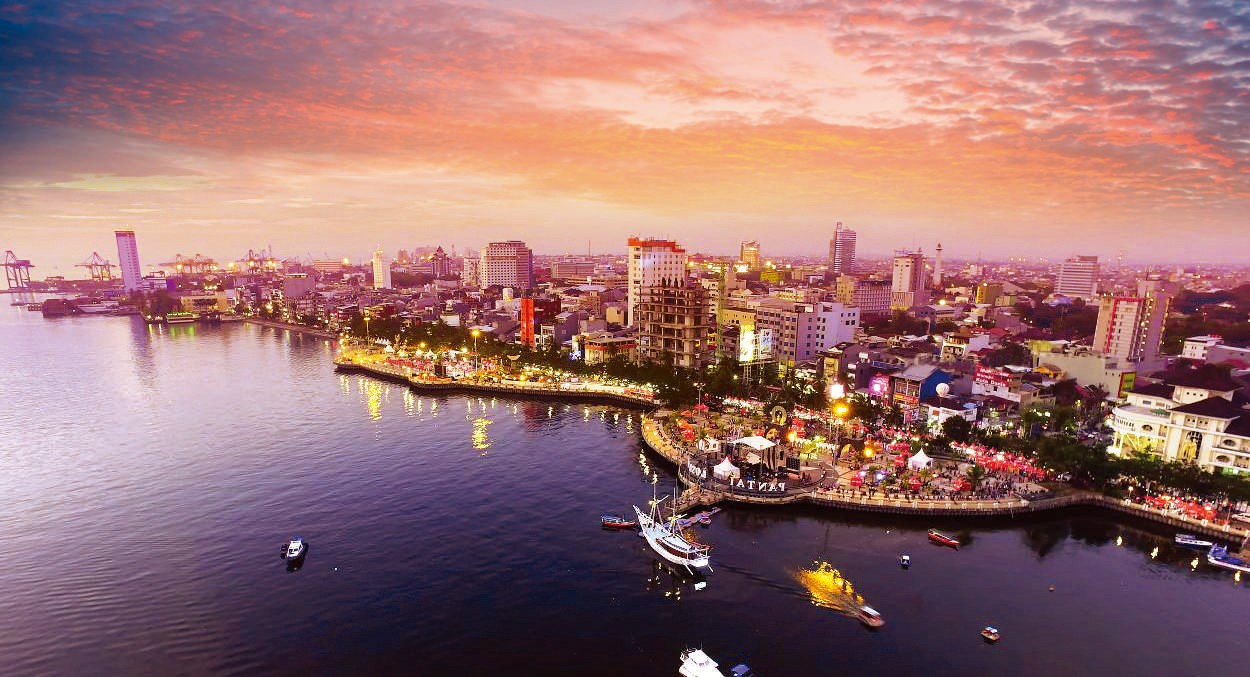 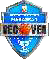 M A K A S S A R C I T Y
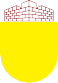 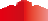 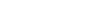 CITY OF
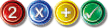 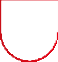 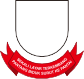 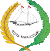 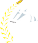 SOMBERE’ & SMART CITY
MAKASSAR
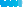 Mitigation of Climate Change Impatcs with Reclamation in Makassar
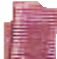 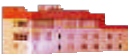 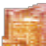 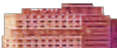 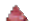 Ismawaty Nur, PhD
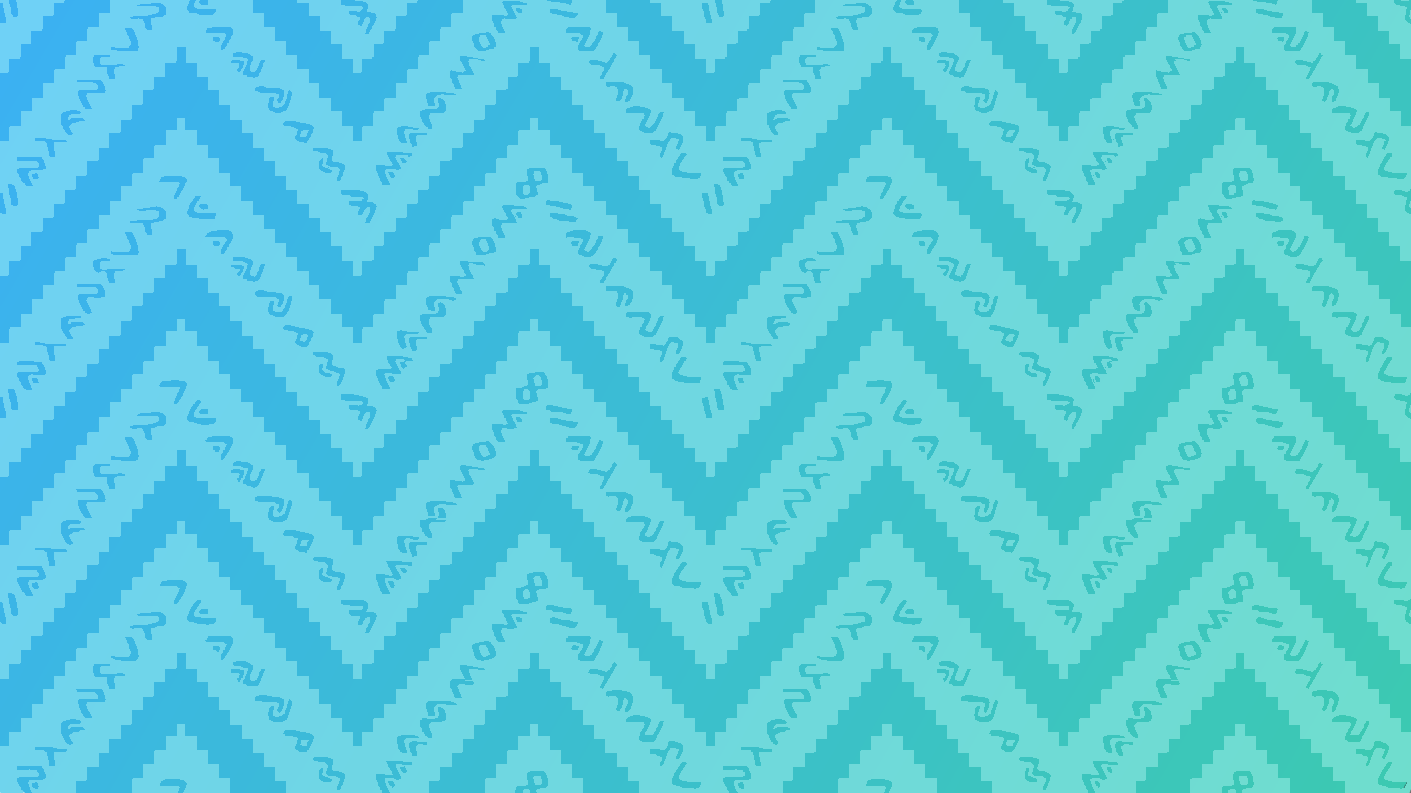 CITY of MAKASSAR
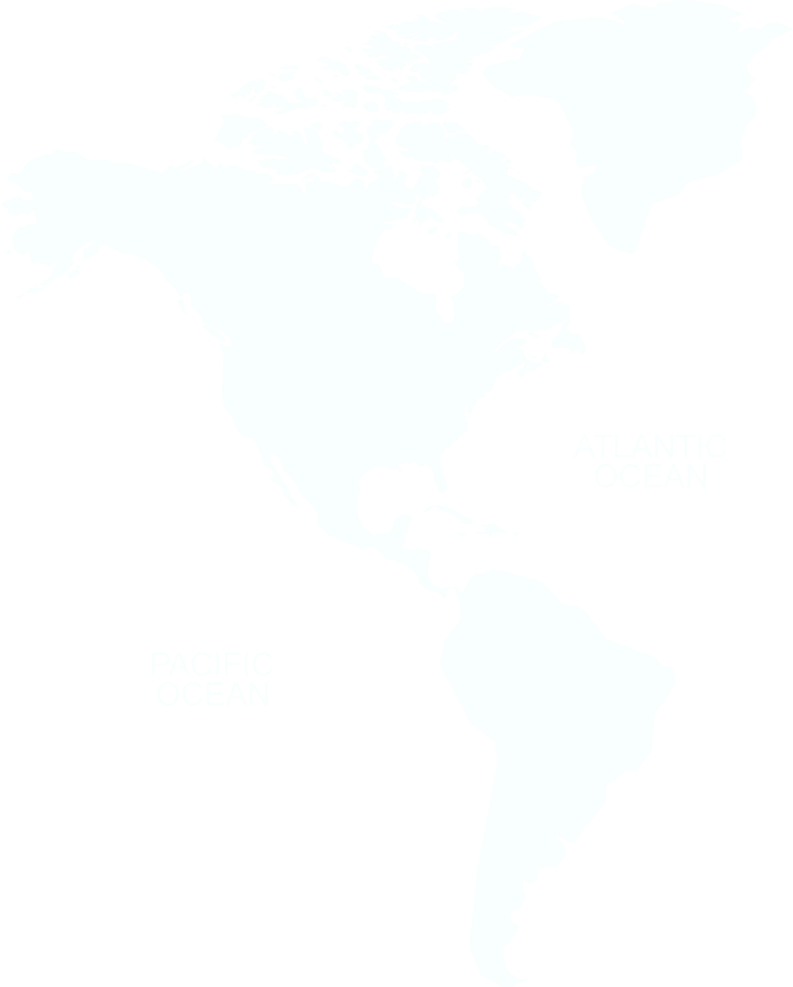 1
75 minutes from bali, 45 minutes from
nusantara ( new capital )
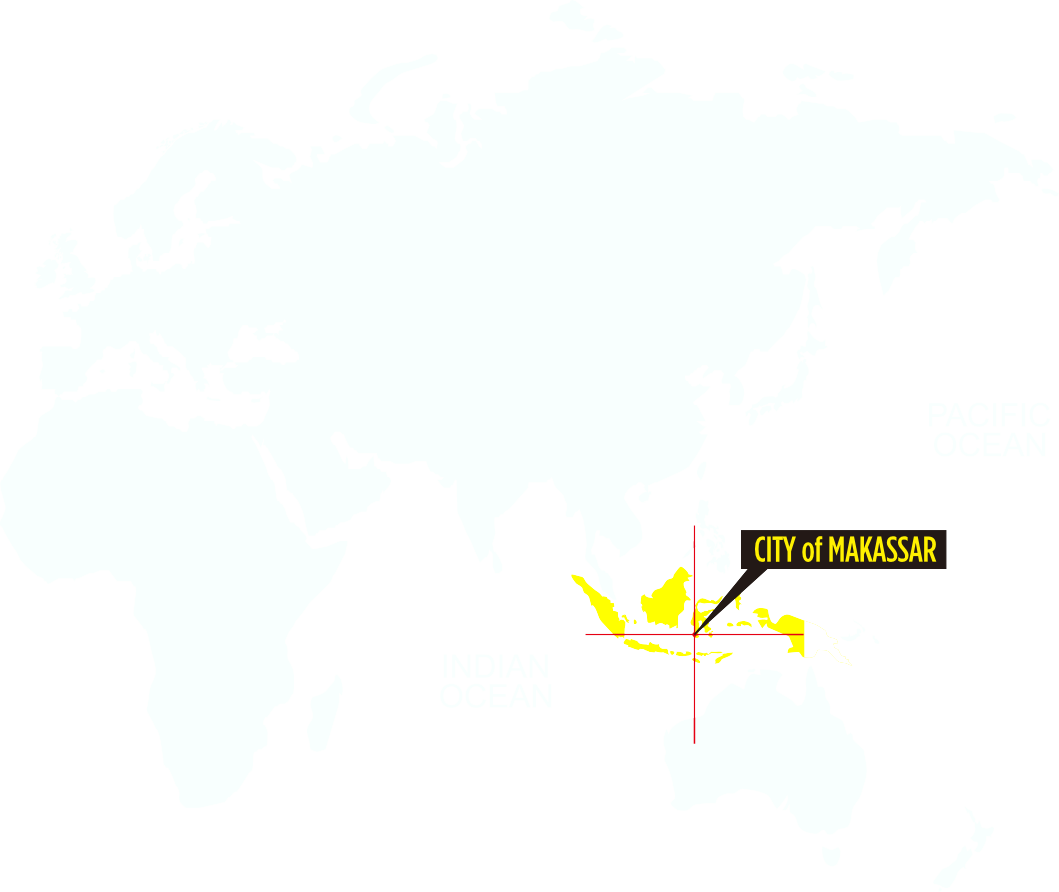 2
centerpoint of indonesia
3
the biggest city
in eastern indonesia
4
the highest economic growth in indonesia
5
home town of many indonesian leaders
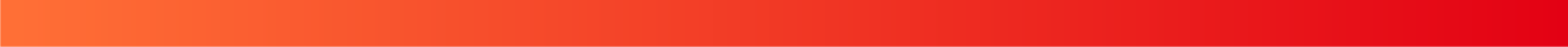 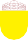 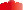 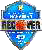 CITY OF MAKASSAR
M A K A S S A R C I T Y
MOH. RAMDHAN POMANTO, Mayor of Makassar
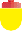 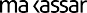 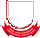 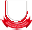 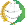 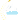 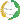 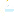 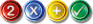 SOMBERE’ & SMART CITY
POSITIONING OF MAKASSAR IN INDONESIA
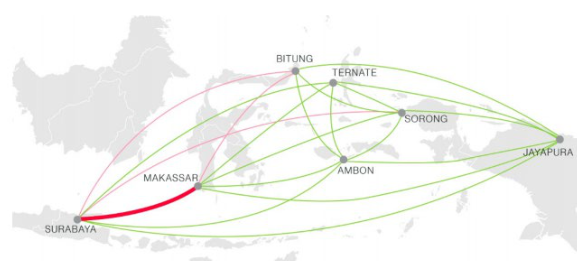 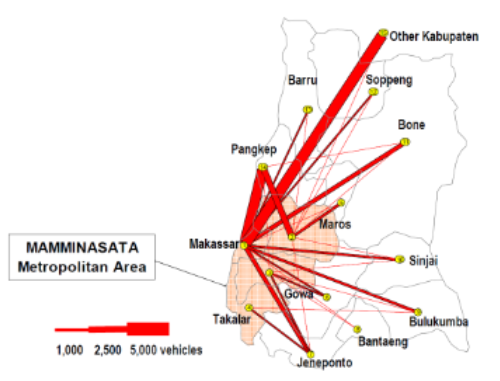 POSITIONING OF MAKASSAR IN SOUTH SULAWESI
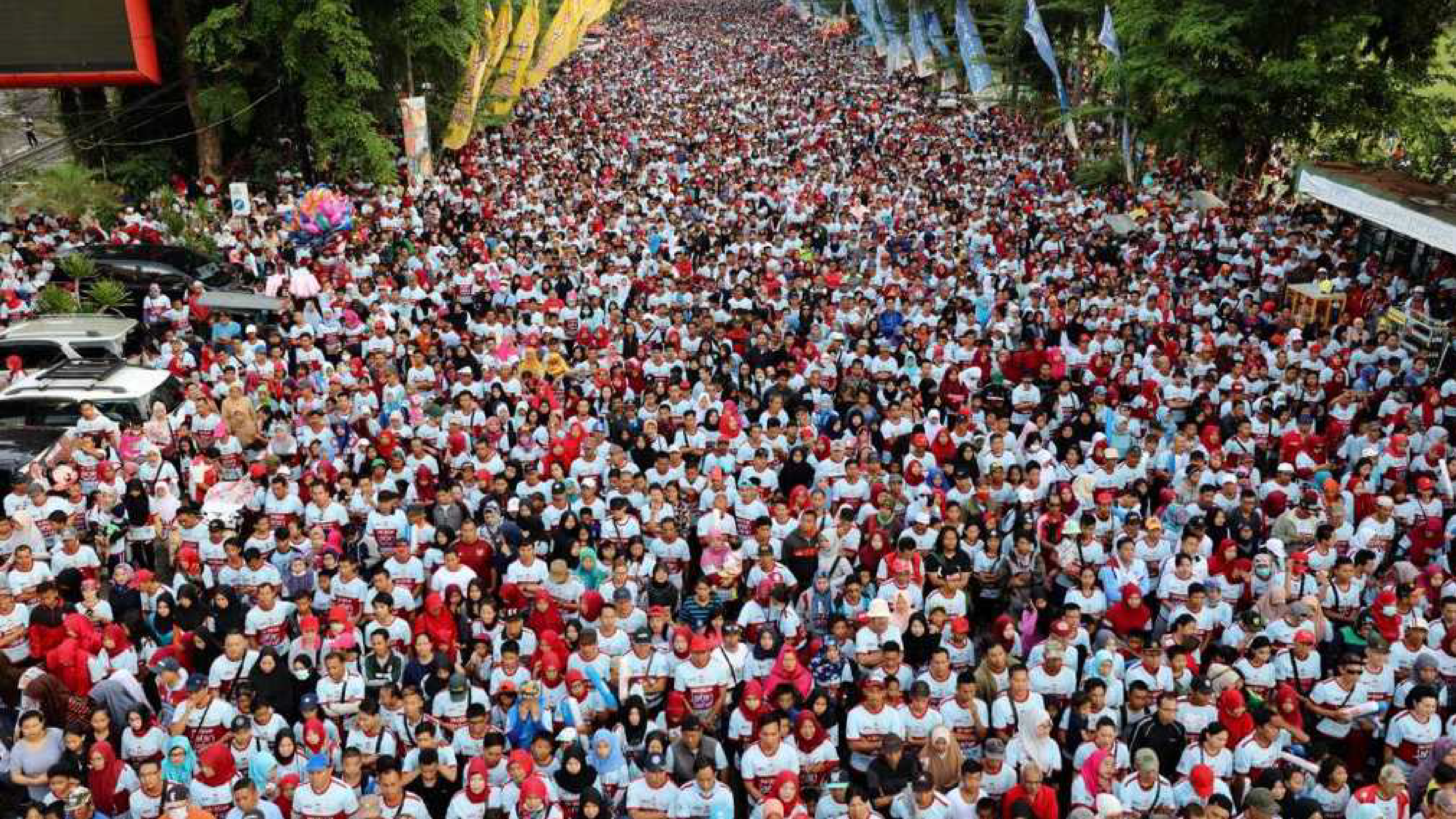 Makassar profiles
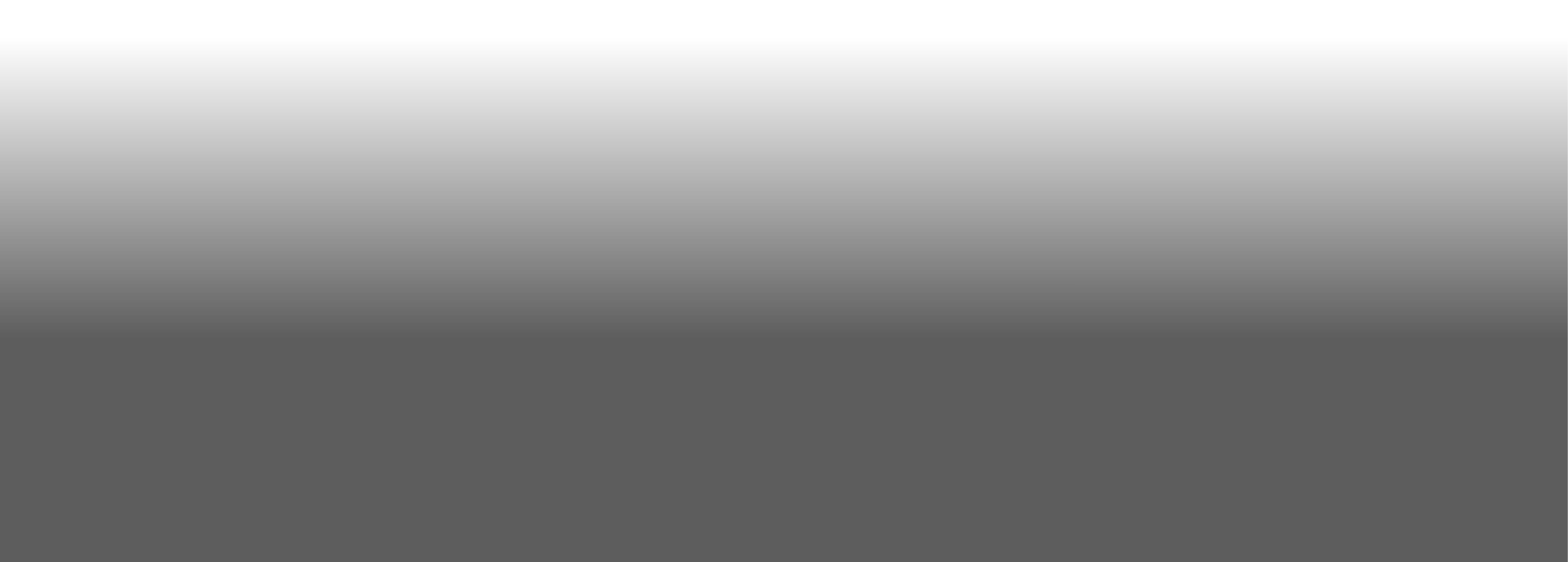 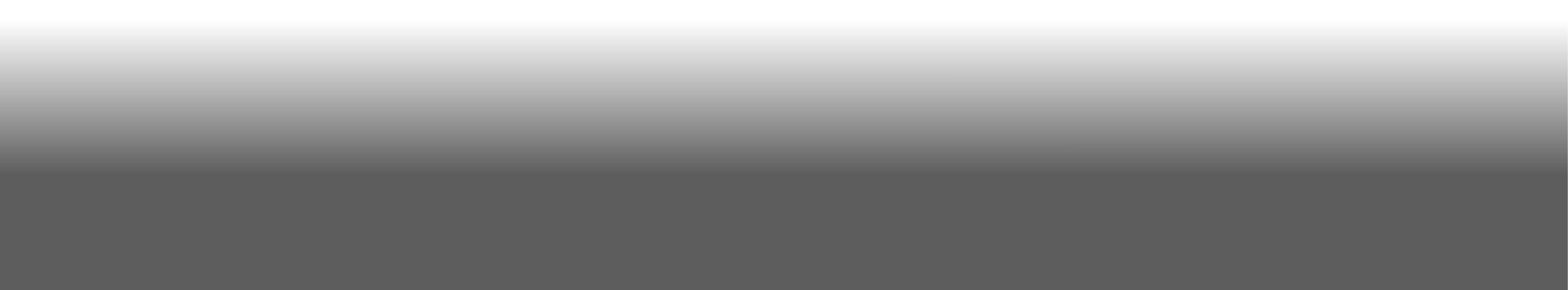 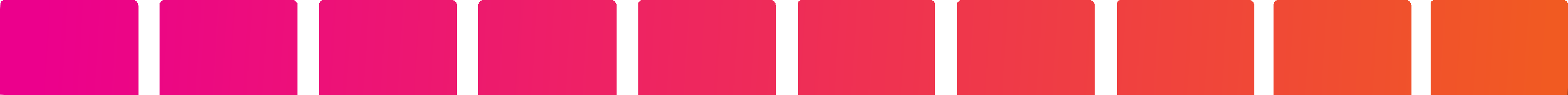 human development index
82,6 %
2021
gdp growth
4,47 %
2021
gdp income
RP.133,31T
2021
inflation rate
2,26 %
2021
poverty rate
4,82 %
2021
unemployment rate
13,67%
2021
satisfaction index
78,96%
2021
population	area
1.463.089	175,77
2022	KM2
pdrb
747,204
2021
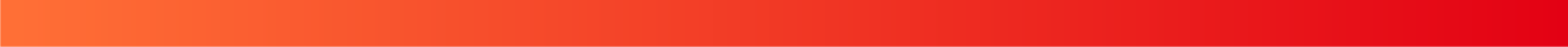 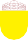 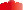 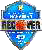 CITY OF MAKASSAR
M A K A S S A R C I T Y
MOH. RAMDHAN POMANTO, Mayor of Makassar
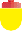 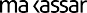 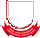 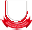 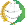 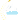 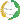 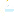 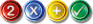 SOMBERE’ & SMART CITY
Makassar in 1985
Makassar in 2020
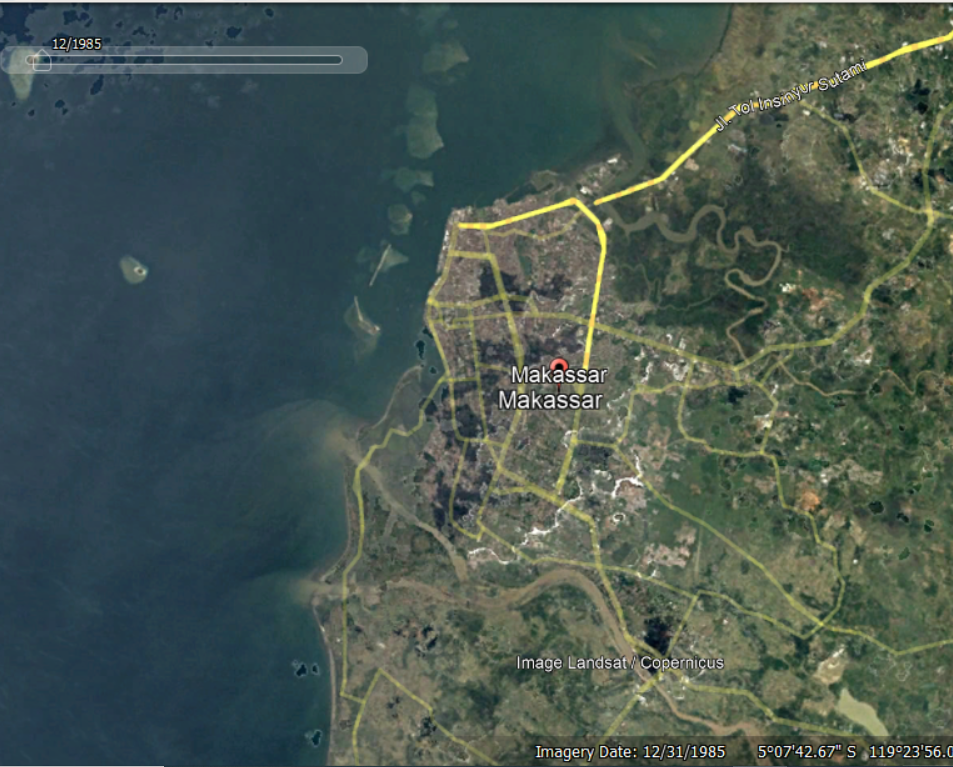 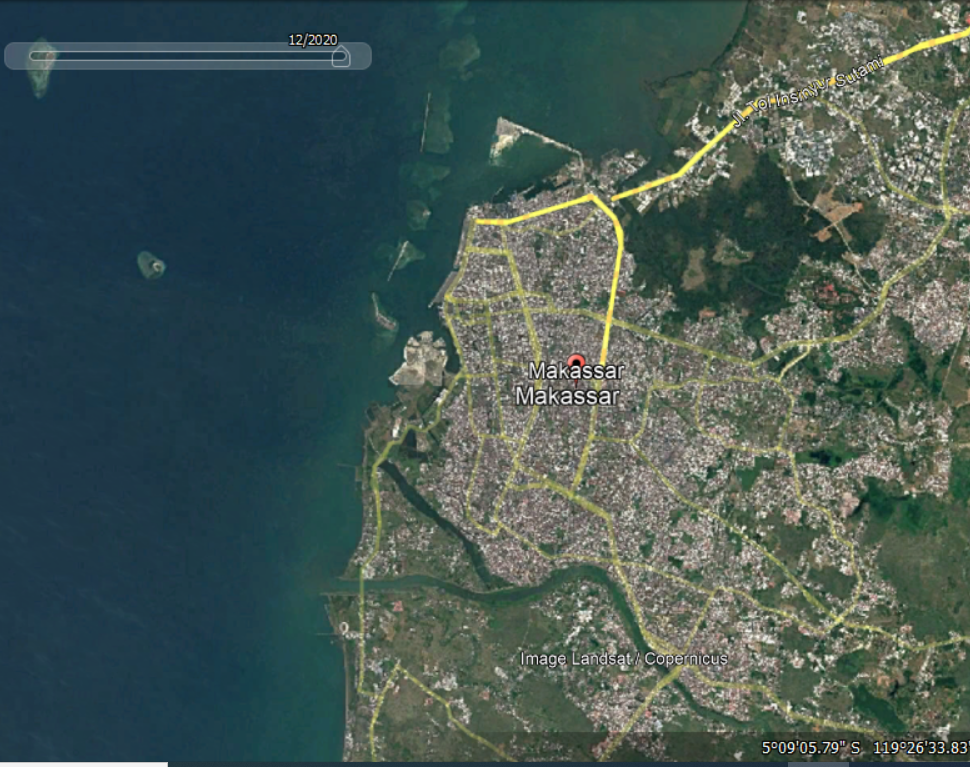 CLIMATE CHANGE  IMPACTS IN MAKASSAR
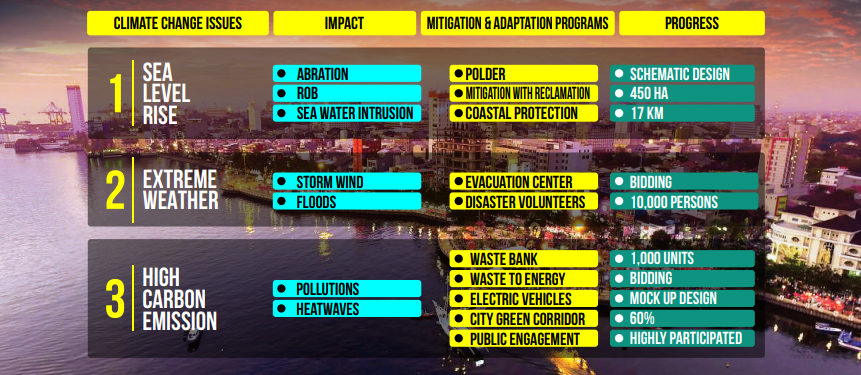 View of flooding in Makassar
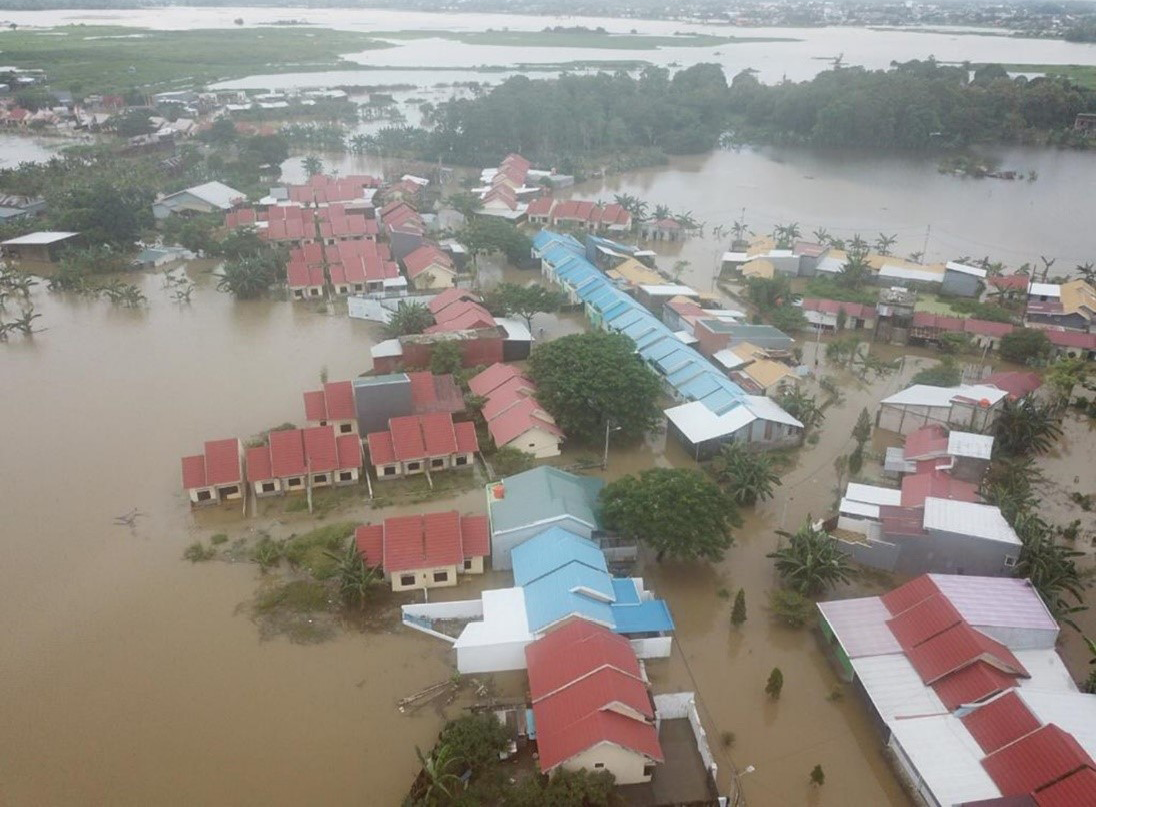 Source: BPBD, March 2021
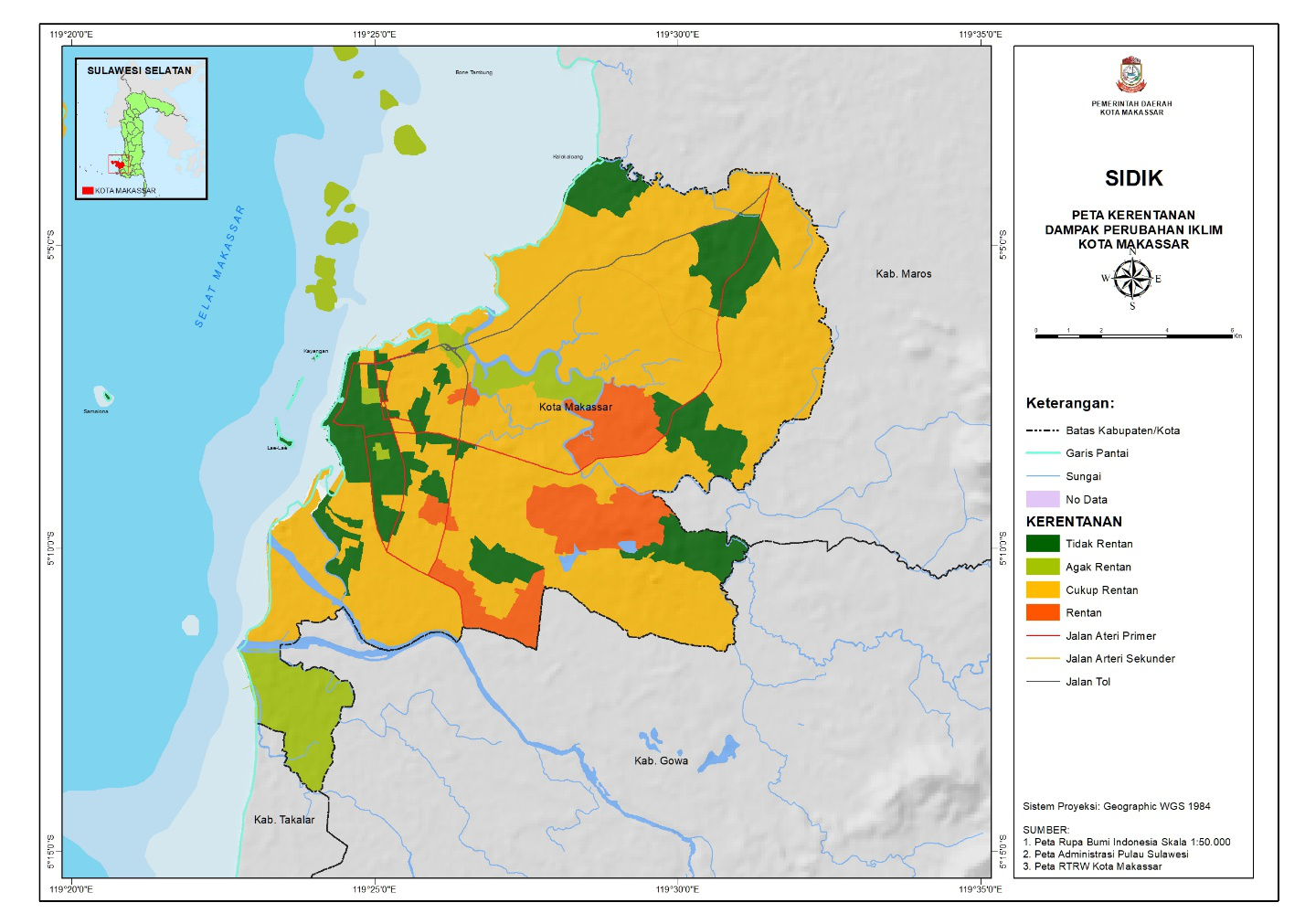 Vulnerability Map
PLANNED INTERVENTIONS FOR CLIMATE RISK REDUCTION
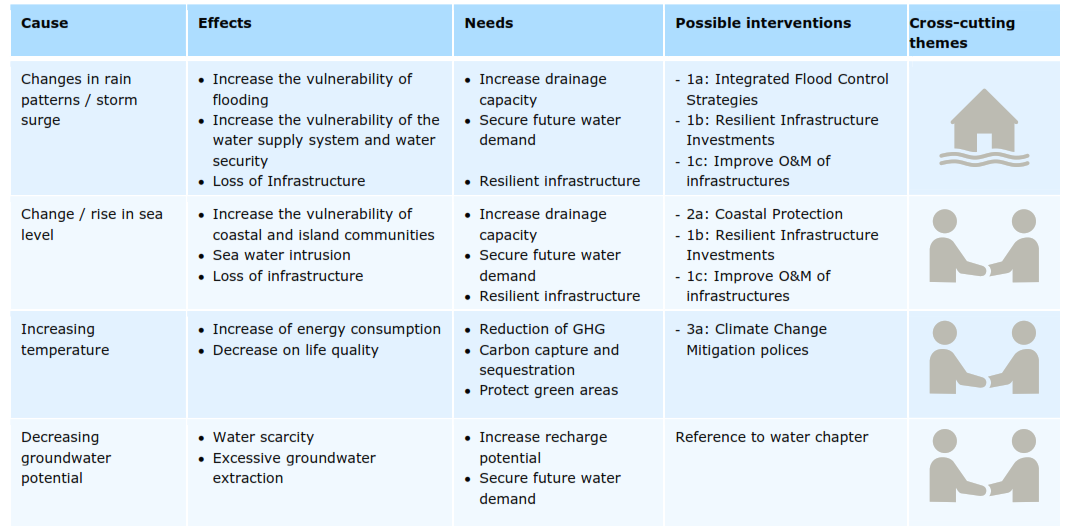 PLANNED INTERVENTIONS FOR CLIMATE RISK REDUCTION
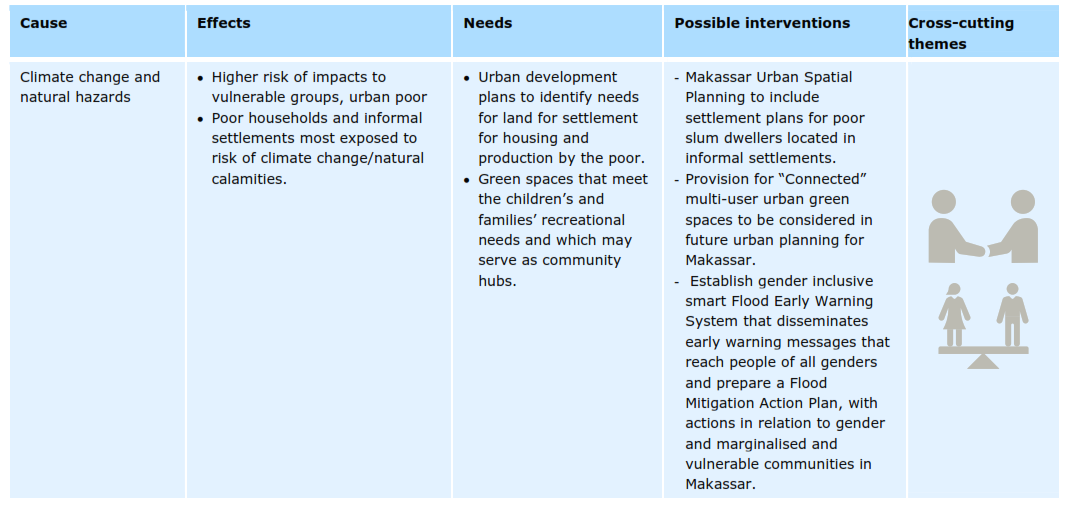 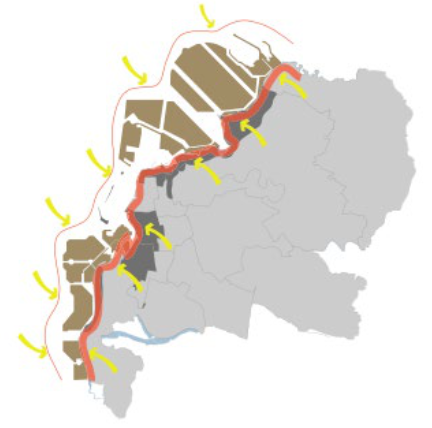 RECLAMATION PROJECTS FOR RISK MITIGATION
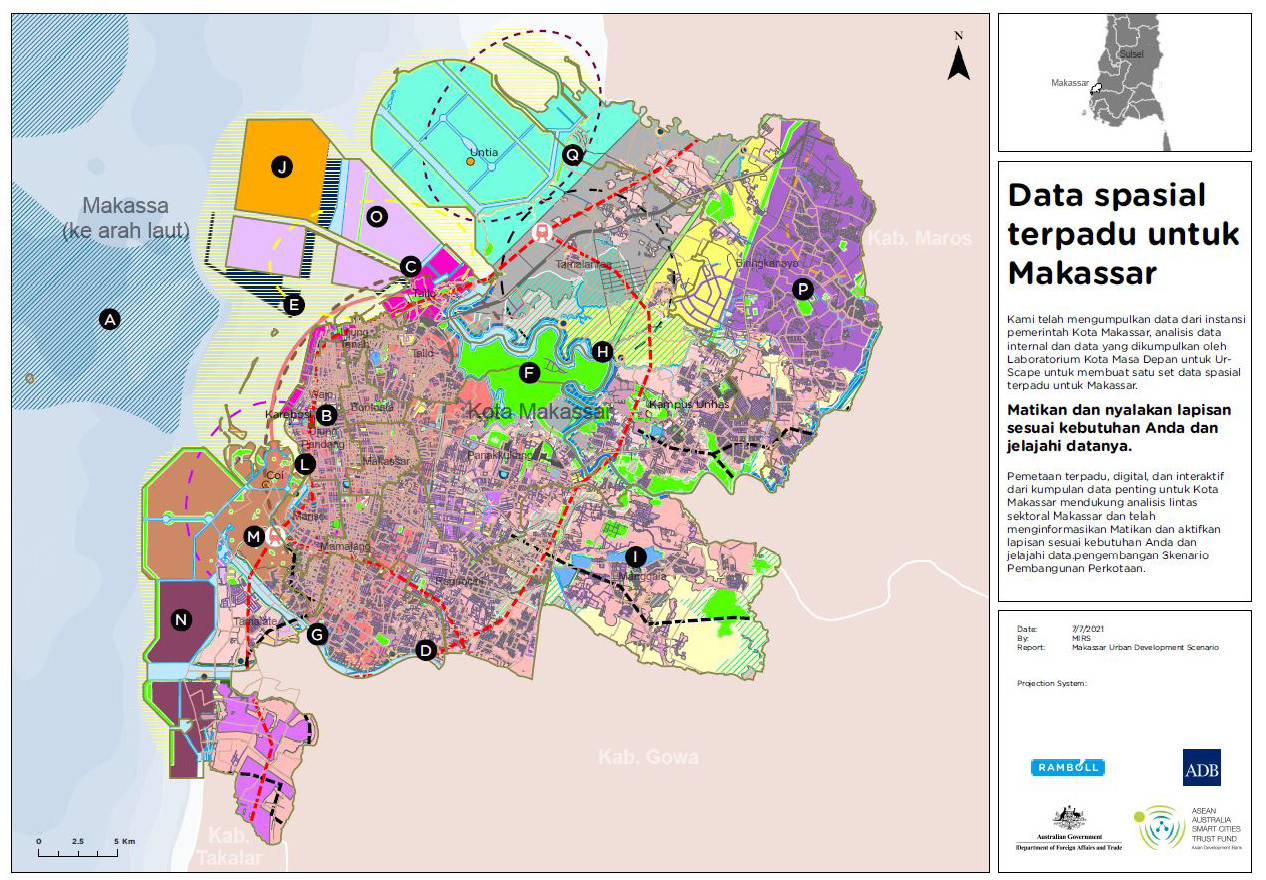 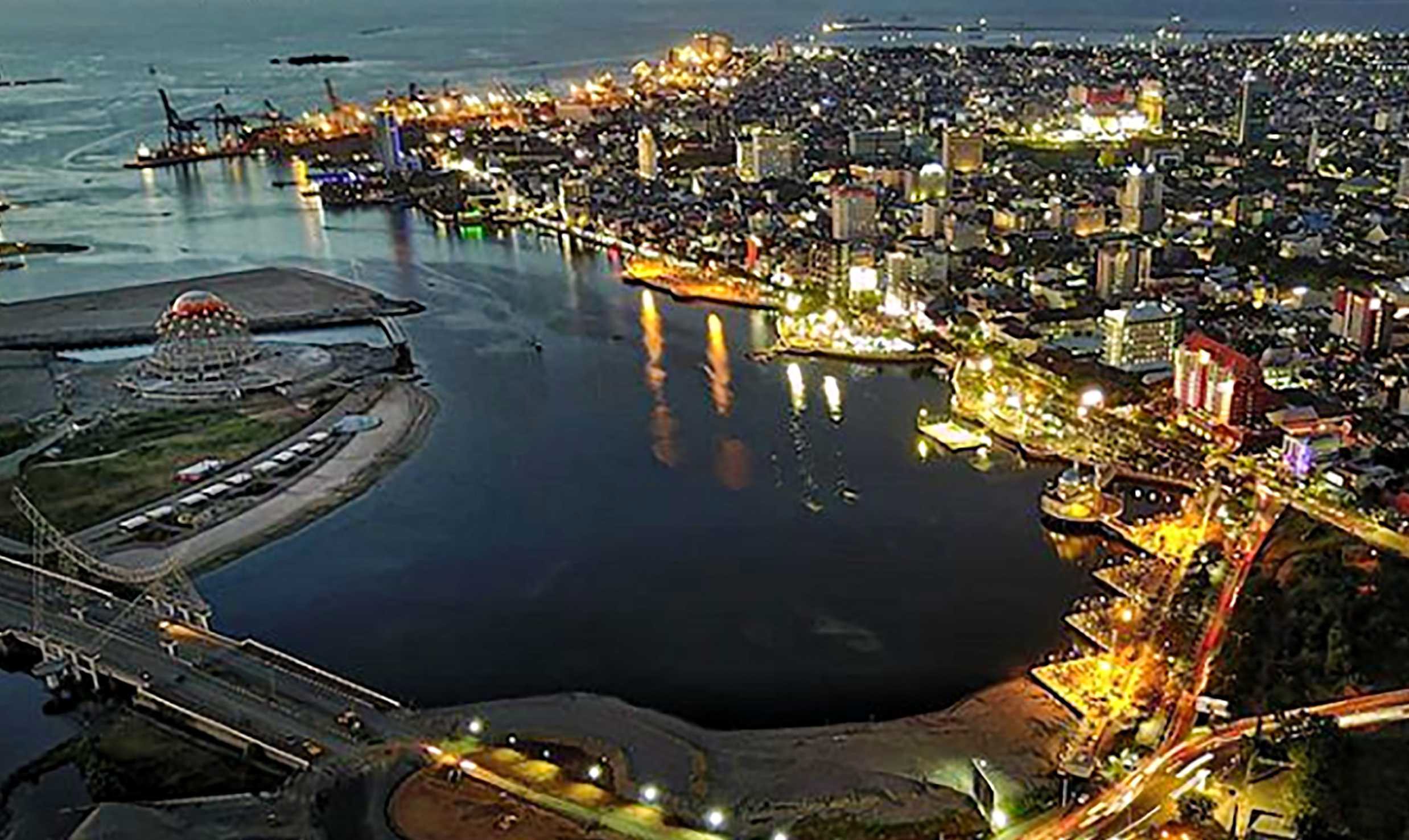 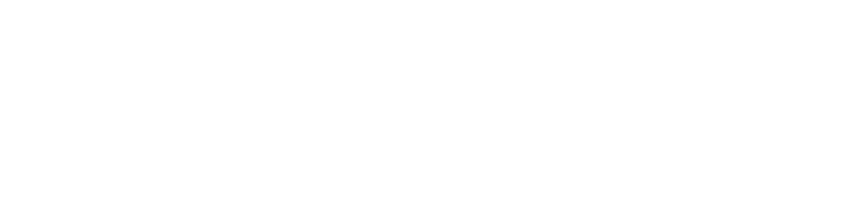 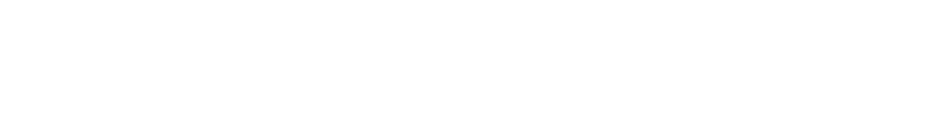